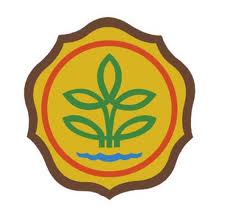 Basic Field Epidemiology
Session 3 – Sign, Syndrome, and making a diagnosis
[Speaker Notes: Facilitators notes
Step 1 – Introduction

Welcome everyone

Remind participants of the participation rules if needed]
[Speaker Notes: Facilitators notes

This is just a reminder to facilitators that they should insert pictures into the PowerPoint file if they have pictures that are relevant. Pictures should be inserted as jpeg files in order to avoid the PowerPoint file getting large and difficult to open.

Step 1 - Introduction
Recap Session 2
In the previous session we talked about:
What Field Epidemiology is 
How it can help you with your work
How field epidemiology skills used together with clinical skills to allow you to provide better care for animals]
In this session we will talk about:
The effect of disease on animal health and production
Signs of disease
Syndromes and why they are useful
Diagnoses and the difference between differential diagnoses and a definitive diagnosis
[Speaker Notes: Step 1 - Introduction
Facilitators instructions


Introduce what is going to be presented and discussed during this session]
Activity
Task for everyone to do:
Write down what you think the word syndrome means.

What is the difference between a sign and a syndrome?

Work in pairs to write down as many signs as you can in two minutes.
[Speaker Notes: Facilitators notes
Step 2 - Curiosity raising activity

It is important to get participants in the right frame of mind for learning.  

By raising their interest or curiosity, checking their current understanding in this way, prior to the video you are preparing them to listen more intently.  

They are focussing their minds on the topics about to be discussed in the video.

Ask the group to answer the questions by writing their answer on a piece of note paper
Discuss answers and have one participant act as a recorder to write answers on a piece of large butcher paper for questions 1 and 2.
Discuss answers to questions 3 and 4 but do not write answers on butcher paper.
Refer to the Basic Field Epidemiology Resource Book for more supporting information if needed]
Video or recorded PowerPoint
Show file for Session 3
[Speaker Notes: Facilitators notes
Step 3: Play video or recorded PowerPoint file or present content

Show video or recorded PowerPoint]
After watching the recorded PowerPoint
In this video we learnt about:
the effects of disease on animals
what signs, syndromes, differential diagnoses, and definitive diagnosis are


Task for everyone to do:
Revisit your answers to questions prior to the video. 
Have your views changed?
[Speaker Notes: Facilitators notes
Step 4: Discuss content of recorded PowerPoint file

Make sure everyone has a clear understanding of the definitions.  Refer to the Resource Manual for more information.

If there is time ask the participants if anyone wants to talk about the different definitions and issues they might have.
There can be quite a bit of discussion about the definitions of sign, syndrome, differential diagnoses and definitive diagnosis.

Suggestion:  In some districts, staff are quite adamant that para-vets ‘cannot make a diagnosis’ however as they are expected to treat health problem it could be argued that they are giving their ‘best guess’ at a diagnosis which is in fact just a differential diagnosis. Perhaps it is the only vets can give a definitive diagnosis.  This discussion can get heated and long so it is recommended that you stay aware of the time.  Don’t let the group go on too long!

If the time is tight – then ask the participants to put their hands up if they have changed their definitions since watching the video

Always make sure participants have no unanswered questions or confusions before you go forward.]
Group activity – Healthy and unhealthy animals and production
List characteristics (signs) of healthy chickens  (write as many as you can)

List signs of disease in chickens (characteristics of unhealthy chickens)
[Speaker Notes: Facilitators notes
Step 5 – Group activity – Healthy and unhealthy animals and production

Divide the participants into small groups, each group is to work through the following questions

Participants are to write the answers to the questions on scrap paper  

Ask them to let you know when they think they have finished

Go around the room and monitor their progress]
Group activity – Healthy and unhealthy animals and production
List characteristics (signs) of healthy chickens  (write as many as you can)
List signs of disease in chickens (characteristics of unhealthy chickens).
[Speaker Notes: Facilitators notes
Step 5 – Group activity – Healthy and unhealthy animals and production

Question 1 & 2

The answers to the  questions are summarised in the table]
Group activity – Deaths in chickens
Produce a list of diseases (differential diagnoses) that could cause sudden death in chickens in your area.
[Speaker Notes: Facilitators notes
Step 5 – Group activity – Sickness in chickens and farm workers

Question 3

The following diseases are likely to be important causes of sudden death in chickens. 

Newcastle disease
Avian influenza (Highly pathogenic HPAI)
Gumboro (Infectious Bursal Disease) due to IBD virus. 
Pullorum due to Salmonella pullorum.
Acute poisoning
Fowl cholera due to Pasteurella multocida
Infectious bronchitis virus


A variety of other diseases may also cause sudden death
Various acute or chronic respiratory diseases
External parasites and internal parasites
Fowl pox (diphtheritic form)
Psittacosis (psittacine birds)
Mycoplasmosis
Aspergillosis, 
Management errors such as deprivation of water, lack of or nutritionally deficient feed and poor ventilation]
Group activity – Deaths in chickens
Produce a list of differential diagnoses that could cause sudden death in your area.
Newcastle disease
HPAI
Gumboro (Infectious Bursal Disease virus)
Pullorum (Salmonella pullorum)
Fowl cholera (Pasteurella multocida)
Poisoning
Infectious bronchitis virus
…
[Speaker Notes: Facilitators notes
Step 5 – Group activity – Sickness in chickens and farm workers

Question 3

The following diseases are likely to be important causes of sudden death in chickens. 

Newcastle disease
Avian influenza (Highly pathogenic HPAI)
Gumboro (Infectious Bursal Disease) due to IBD virus. 
Pullorum due to Salmonella pullorum.
Acute poisoning
Fowl cholera due to Pasteurella multocida
Infectious bronchitis virus


A variety of other diseases may also cause sudden death
Various acute or chronic respiratory diseases
External parasites and internal parasites
Fowl pox (diphtheritic form)
Psittacosis (psittacine birds)
Mycoplasmosis
Aspergillosis, 
Management errors such as deprivation of water, lack of or nutritionally deficient feed and poor ventilation]
Group activity – Deaths in chickens
How does iSIKHNAS deal with signs, syndromes and diseases?
Log onto www.isikhnas.com

Review lists of codes
Signs codes – a list of clinical signs and their codes
Disease codes – a list of specific diseases and their codes
Priority syndrome codes – list of priority syndromes
Other
Species codes
Breed/purpose codes
Animal types
User types
…
[Speaker Notes: Facilitators notes
Step 5 – Group activity – Sickness in chickens

If you have internet connection you can log onto iSIKHNAS and do a live search

Otherwise, use the slides in this series]
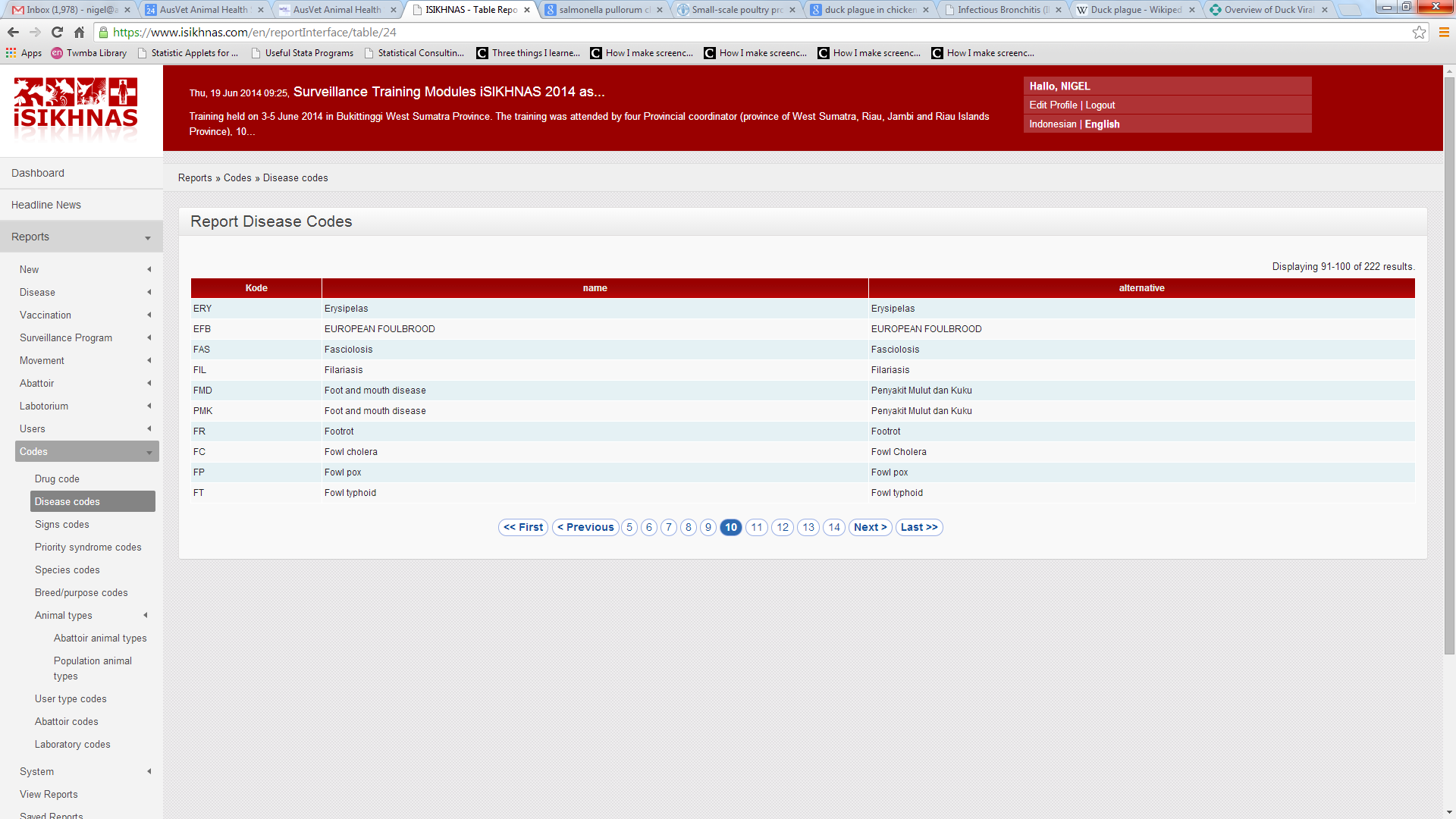 www.isikhnas.com
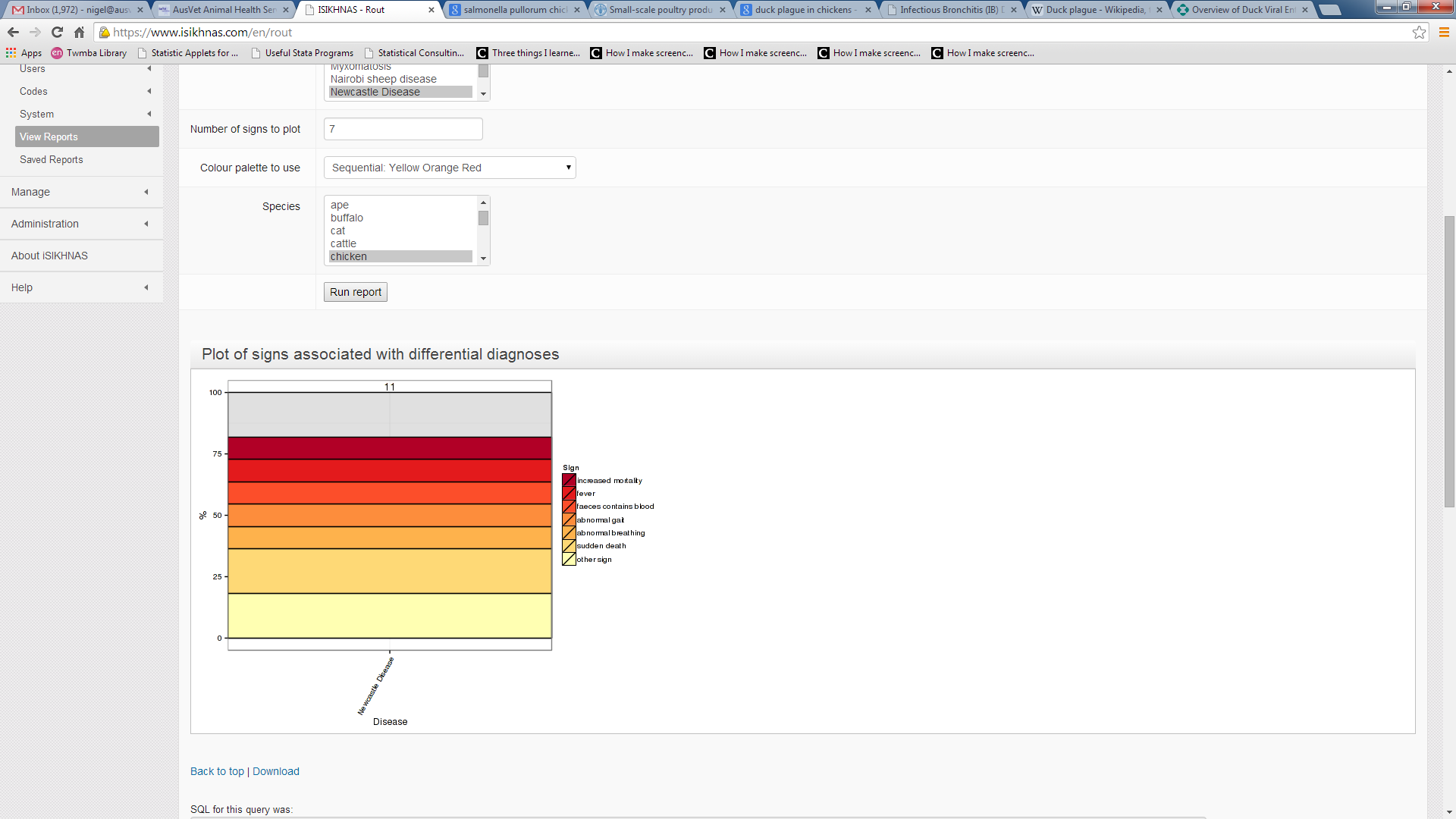 Signs recorded in iSIKHNAS for Newcastle Disease
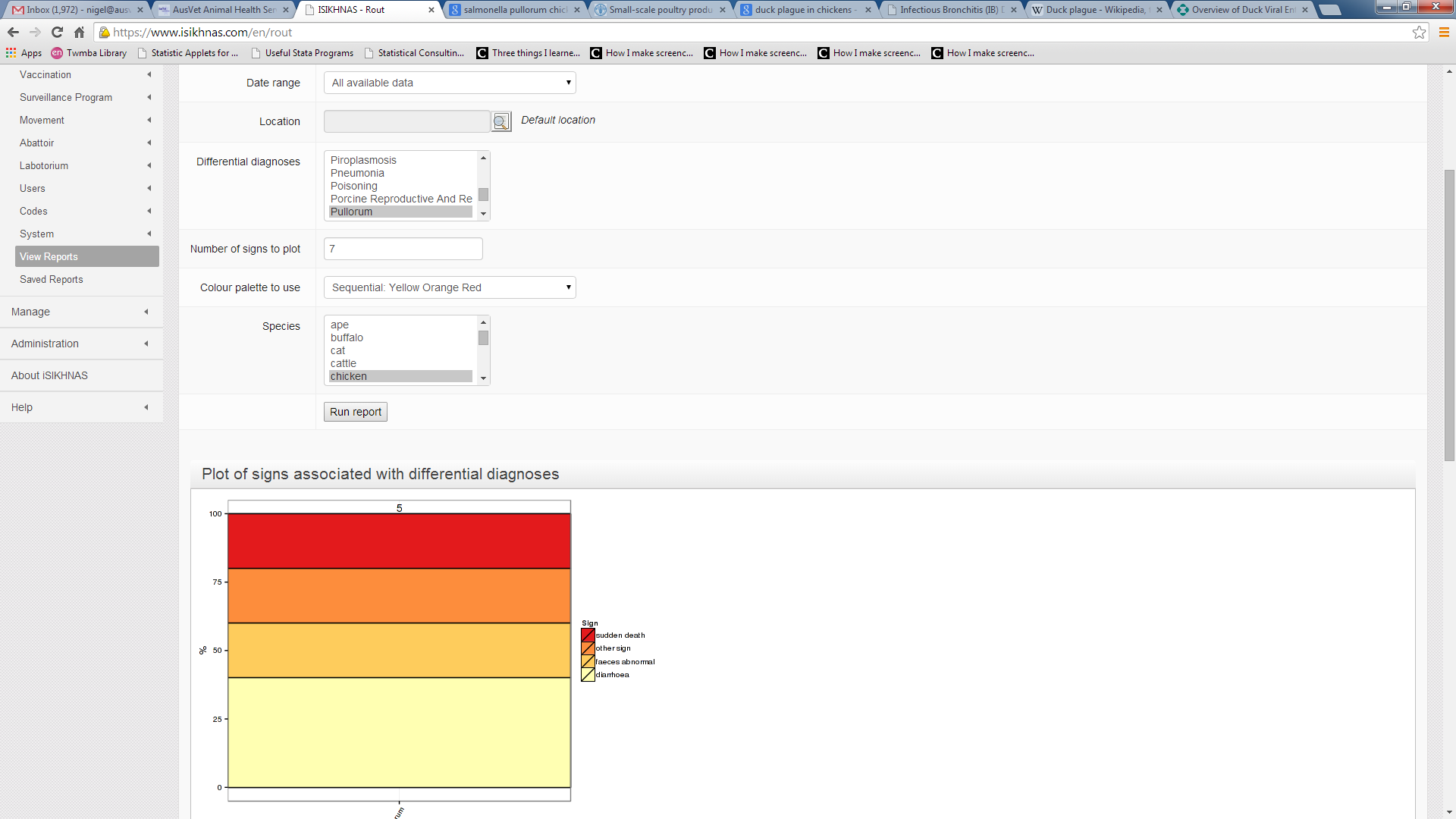 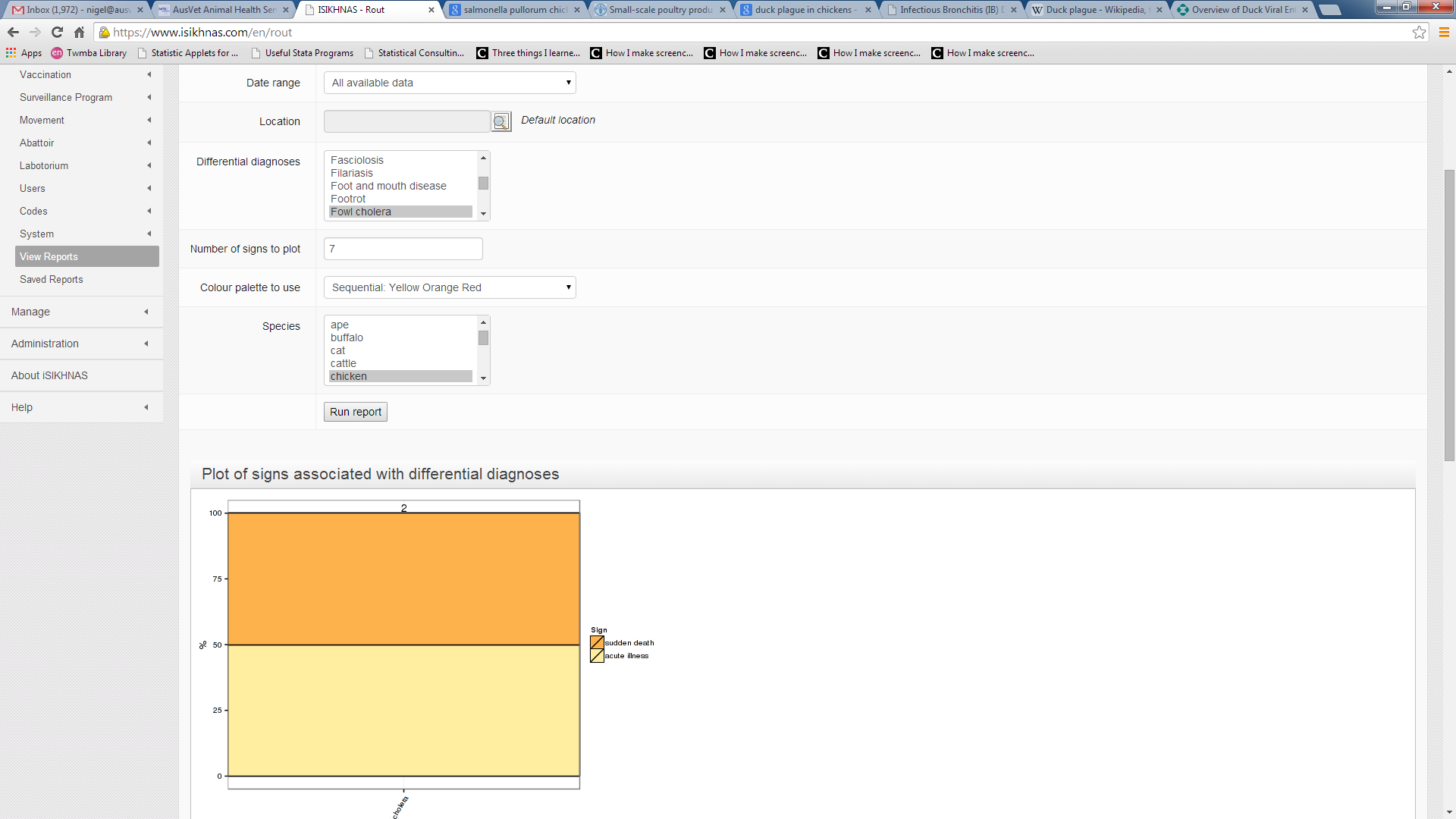 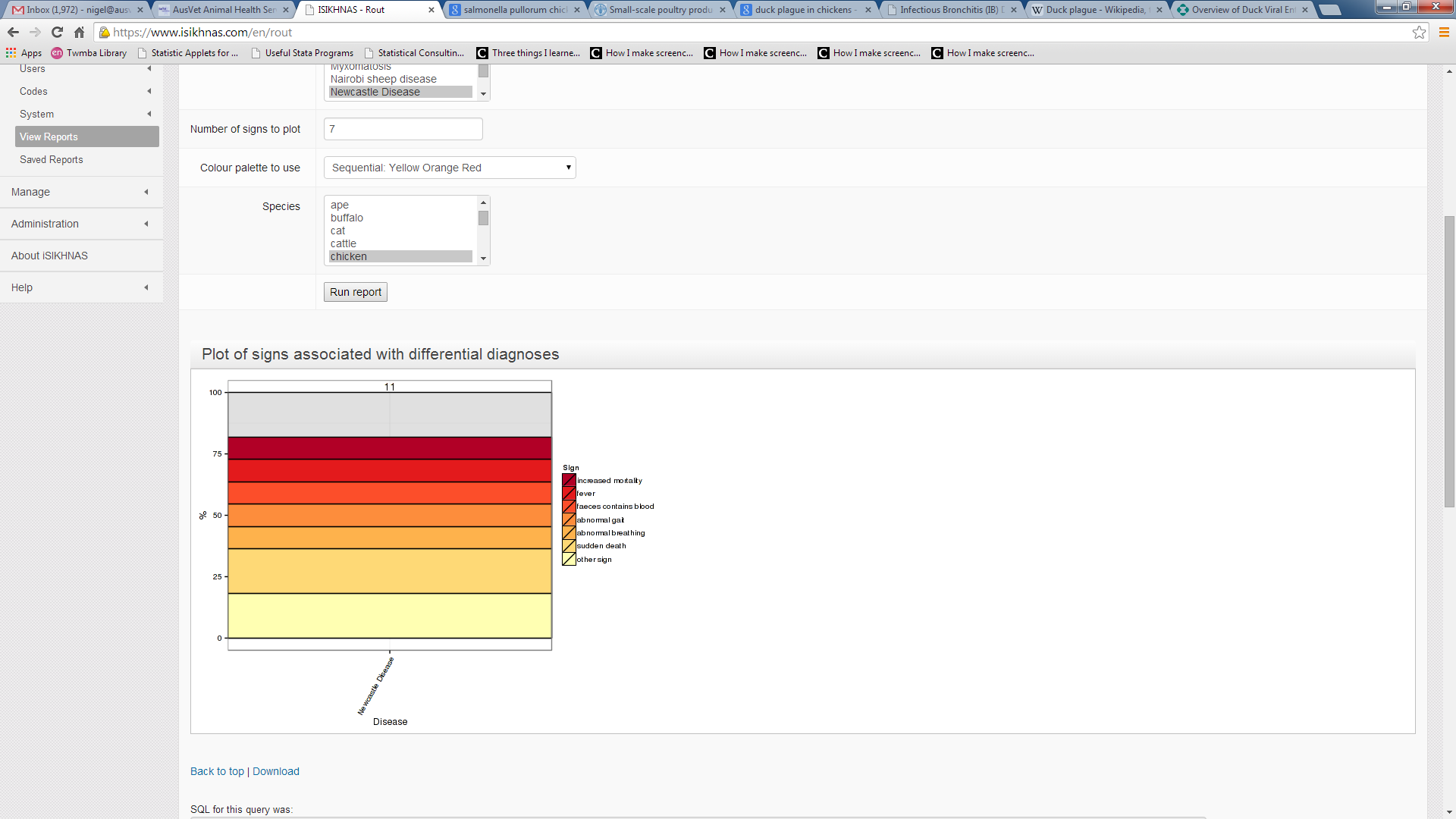 Fowl cholera signs
Pullorum signs
Newcastle Disease
Signs recorded in iSIKHNAS for specific diseases
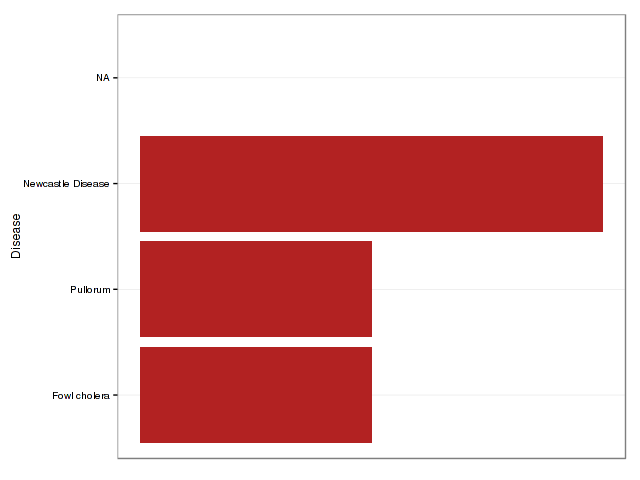 Newcastle disease
Diseases recorded in iSIKHNAS
as differential diagnoses
for SUDDEN DEATH in chickens
Pullorum
Fowl cholera
Reminder – iSIKHNAS and priority syndrome for mortality in chickens
iSIKHNAS - priority disease syndrome for increased mortality in chickens

MMU - Sudden increase in mortality in chickens and other poultry
>1% deaths in a 2-day window
this syndrome is trying to identify cases of Avian Influenza
Other infectious diseases that could produce this syndrome include: Newcastle disease, infectious laryngotracheitis, Gumboro, fowl cholera, duck plague. 
Other non-infectious causes include: acute poisoning.
How might this syndrome result in better detection of HPAI cases?
[Speaker Notes: Facilitators notes
Step 5 – Group activity – Healthy and unhealthy animals and production

A reminder that iSIKHNAS uses the priority syndrome for increased mortality in chickens as a way of trying to detect cases of HPAI.

Ask the participants how this priority syndrome might result in better detection of HPAI.

The answer is that it is a general syndrome. When there is increased mortality in chickens, it could be HPAI an dit could be due to other causes. Reporting the syndrome should trigger an investigation to determine whether HPAI is the cause – by field visit and collecting samples from dead and dying chickens for testing. If it is HPAI then a response is implemented and chickens will be destroyed.

If it is not HPAI then chickens may not need to be destroyed. 

Refer to iSIKHNAS for more detailed information]
Group activity – Deaths in chickens
Distinguish between signs, syndromes and differential diagnoses and final diagnosis in iSIKHNAS
Priority syndromes for birds
MMU (mortality)
PLB (unusual or important disease)
…
Signs – what specific signs are present
Neurological system abnormal
Faeces abnormal
Diarrhoea
Faeces contains blood
Abnormal breathing
Abnormal gait
Increased mortality
Sudden death
…
Differential diagnoses – possible diseases
Avian infectious bronchitis
Avian influenza (HPAI or LPAI)
Fowl pox/cholera/typhoid
Infectious bursal disease
Newcastle disease
Pullorum
…
[Speaker Notes: Facilitators notes
Step 5 – Group activity – Sickness in chickens and farm workers

Divide the participants into small groups, each group is to work through the following questions

The idea is to use any rapidly spreading infectious disease as an example: ND, HPAI, …. Foot and mouth disease in cattle is another example.

Based on general understanding of how infectious diseases can spread, what control measures can be put in place immediately to help control the disease.]
In this session we talked about:
the effects of disease on animals
signs 
Syndromes
differential diagnoses
definitive diagnosis
Use of iSIKHNAS to record signs, syndromes and diseases
[Speaker Notes: Facilitators notes
Step 6 – Summary of session

Ask if there are any questions or confusions

Always make sure participants have no unanswered questions or confusions before you go forward.]
Better animal health
for Indonesia
Learn new skills
Key concepts of session 3
Diseases in animals will often result in reduced health and production and may result in death

Signs are changes in an animal that are caused by disease and that people can detect

Syndrome refers to a particular sign or a group of signs that can be easily recognised and which may indicate a particular important disease

A differential diagnosis is a disease that could cause the clinical signs that have been observed. Often there is more than one disease that can cause the same signs

A definitive diagnosis is reached when the veterinarian is confident there is one disease that is most likely to be affecting the sick animal(s)

Using iSIKHNAS
Improve your 
job satisfaction
Have fun
[Speaker Notes: Facilitators notes
Step 6 – Summary of session

Highlight the key concepts that were talked about in this session.

If time allows discuss any points that are raised]